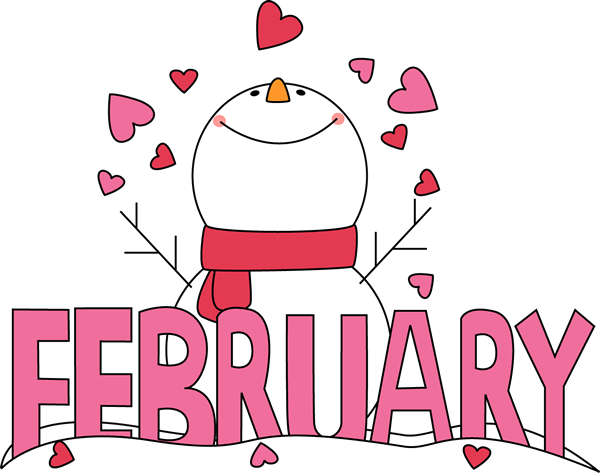 First grade

Ms. Crousealcrouse@interact.ccsd.net
Mrs. Leverence
aaleverence@interact.ccsd.net
notes
Next week is Nevada Reading Week. The following are optional dress- up days to celebrate:

Monday: a favorite book character
Tuesday: readable shirt
Wednesday: camping gear
Thursday: pajamas

Please remember that all outfits must be appropriate and within the dress code.
Reading: Retelling
       Writing: Narratives
       Math: Subtraction
       Science/Social Studies:       Presidents’ Day

*Read 20 minutes each evening.*
In class…
February 1: Dress Up         Disney Day
      February 2: Ms. Crouse’s          Birthday       February 5: Heydi’s 
           Birthday
      February 6: Title I Funds      Allocations Parent Meeting      School Library – 3:45 pm
      February 20: Presidents’ 
            Day - No School
Important dates
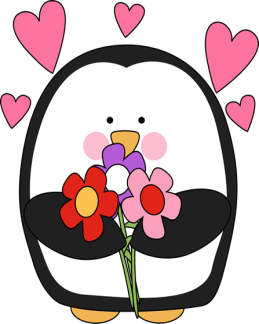 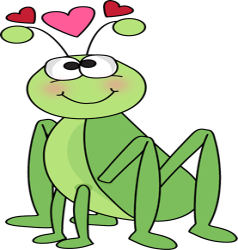